Agenda
Group 1 – An area with 3,000 houses is to be demolished for the construction of the HS2 train project
Group 2 -  Logistics company changing to electric and need to get 2,000 vehicles off their books
Group 3 -  An organisations papermill is to close due to decreased demand for their product
Group 4 -  Disposal of plant machinery for a local construction company
With the above allocation answer the following questions

https://www.leanprocurement.net/s/Session-6-Activity-Template.pptx
Identify the items/ waste that needs to be managed 
Propose any options that the company can select for the items in ‘1’ above
Identify any social considerations relating to the end of life activity
Identify any environmental considerations relating to the end of life activity 
Identify any profitability considerations relating to the end of life activity
After completion email feedback to info@leanprocurement.net
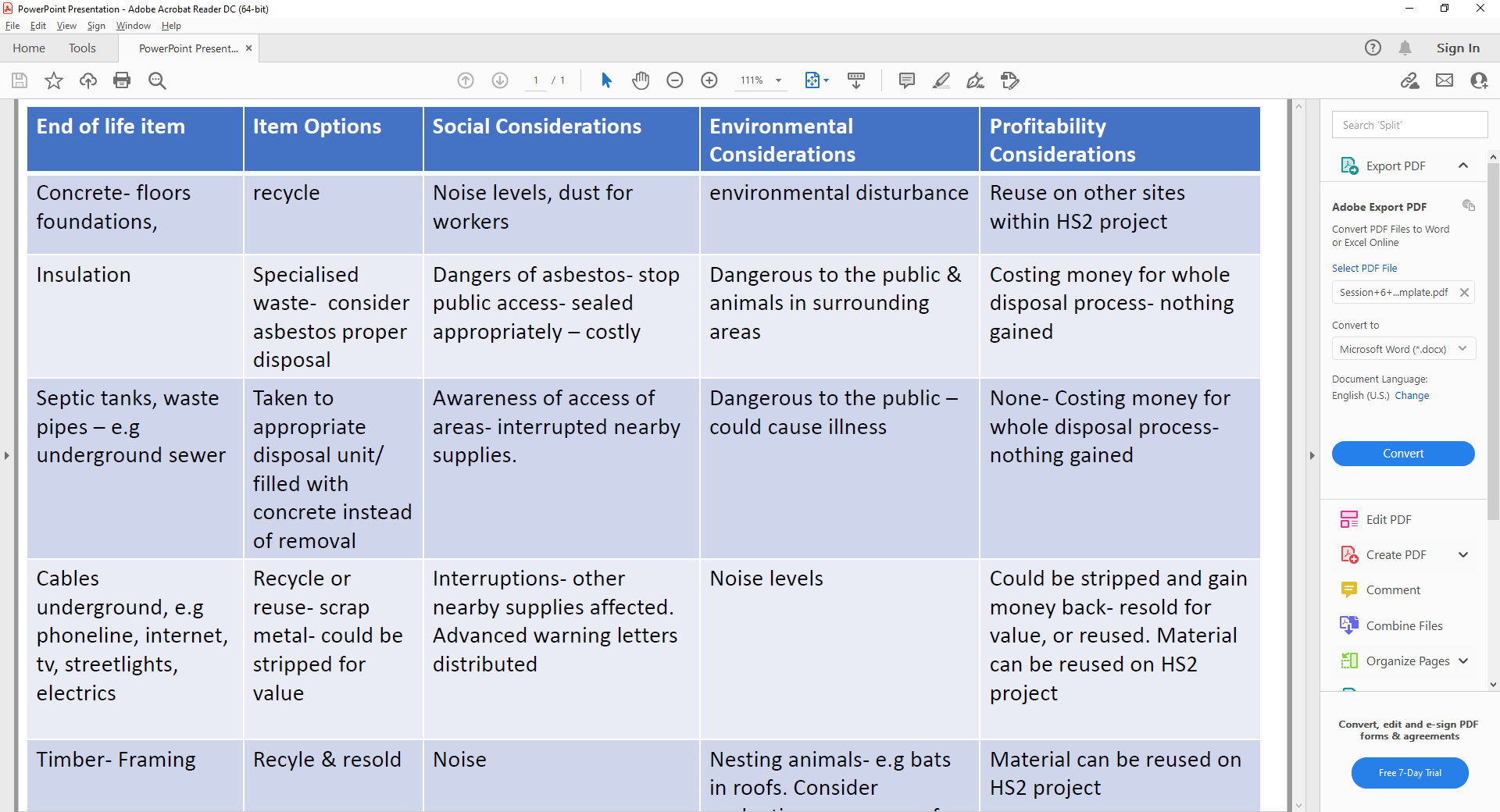 CM – Very good feedback from Group 1, very impressed
Group 2 - CM – Gold star indeed for Group 2, very creative!
Group 3 - CM – Very creative points well made, this is what often happens and looking for options at end life is extremely important
Group 4 – Good feedback from Group 4, watch out for the wonky crane!